A Good Detective
https://www.youtube.com/watch?v=2mfUGWif6pQ
https://www.youtube.com/watch?v=OFYYJZwYy_8
Eye witness.
Someone who saw the crime
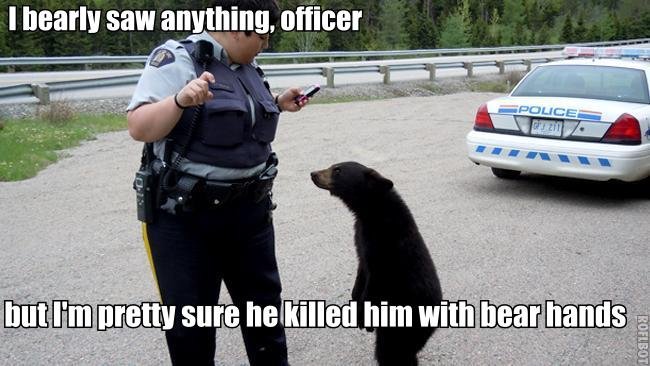 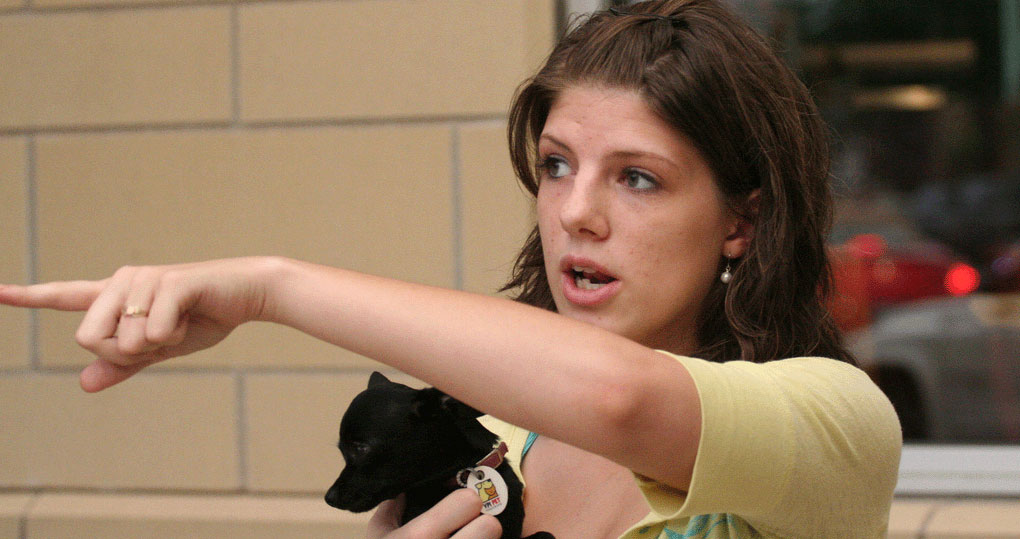 Suspect
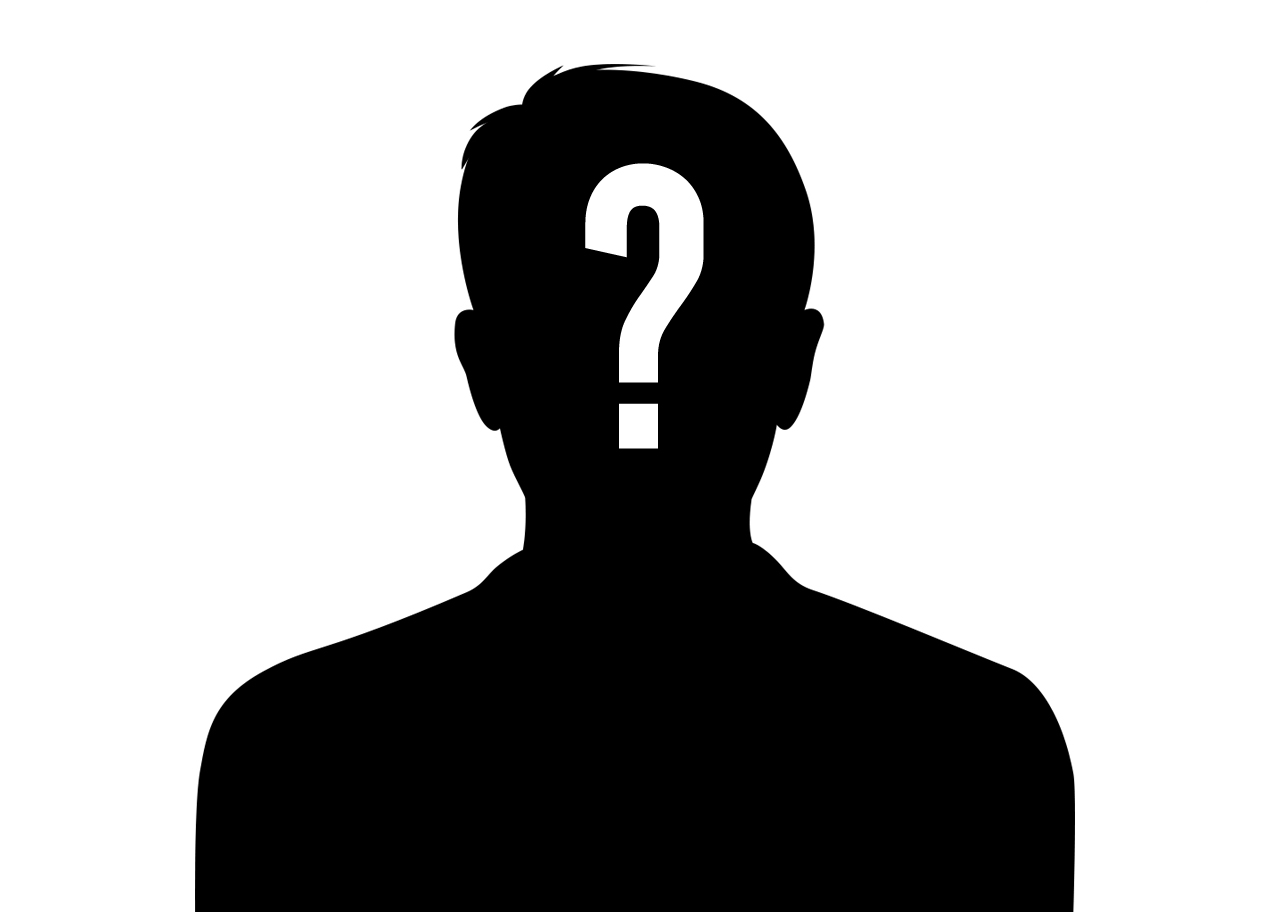 Someone the police think did the crime.
Police Line Up
One suspect and many actors.
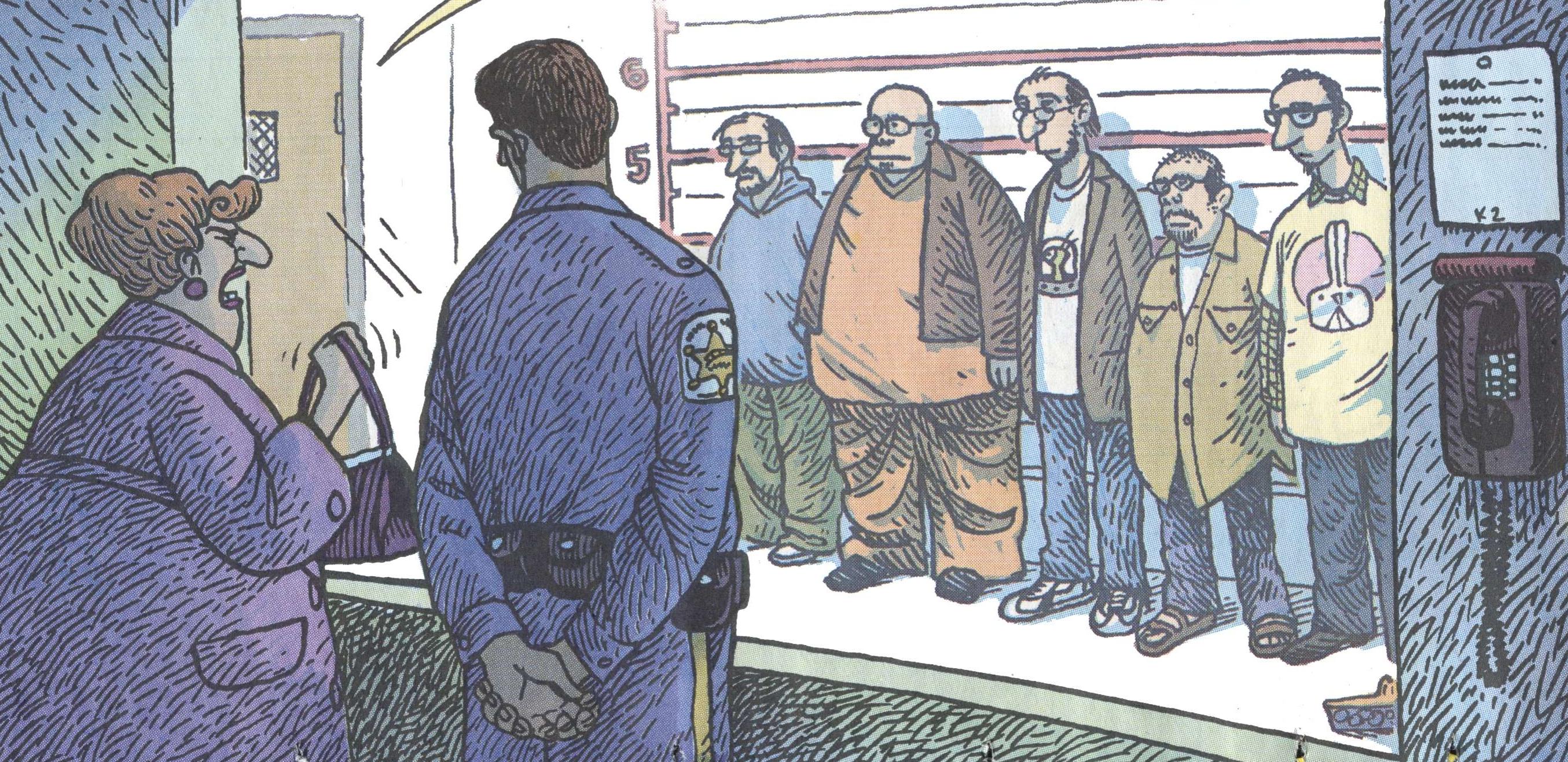 Alibi
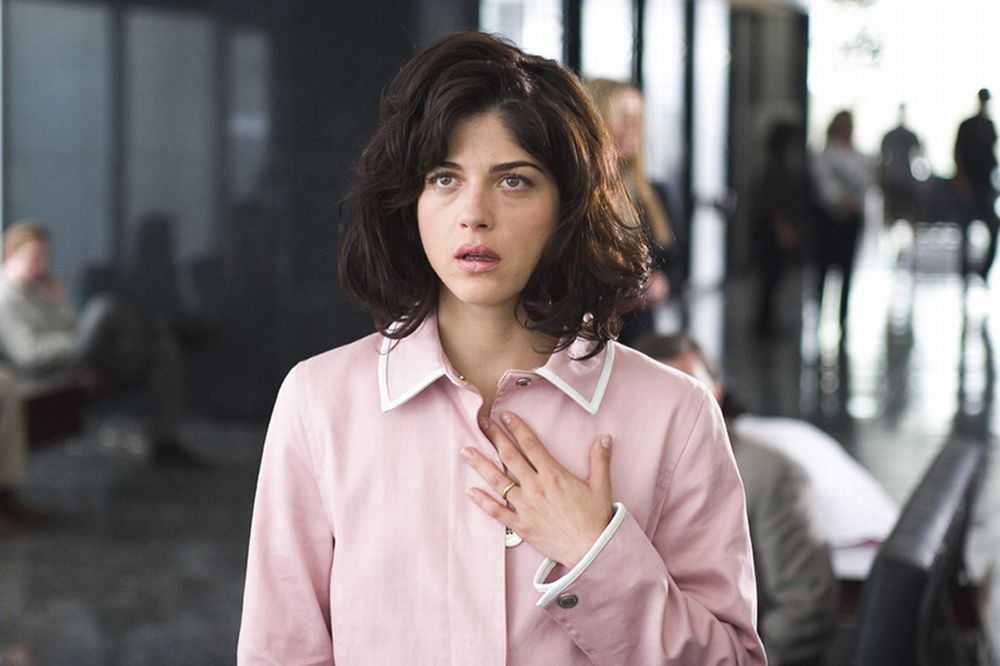 Prove you were somewhere else
Motive
Why would they do the crime?
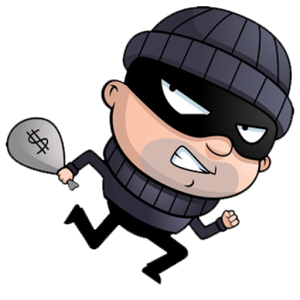 How police use alibis:
Ask everyone what they were doing.  

A suspect can prove they didn’t do the crime. 

If a suspect lies, maybe they are a criminal.
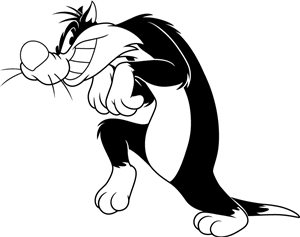 Types of CRIME
Robbery
We need 4 suspects 
You will receive information about your character. 
If the other students ask questions, you should answer. 
If the answer is not on the paper, you can make up the answer, or just say, “I don’t know.”

The rest of the students are police officers.
Who Robbed Mrs. Red?
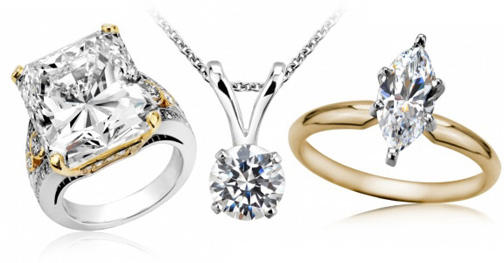 Robbery
Last night Mrs. Red’s jewelry was stolen.  
She was at work until 7:00pm
She went to the restaurant for dinner at 7:00pm.
She ate dinner with Mrs. Yellow 
She got home at 9:00pm 
She watched TV with Mr. Red from 9:00pm to 10:00pm.  
She went for a walk with Mr. Red at 10:00pm
She went to bed at 11:00pm  
Mrs. Red noticed the jewelry was missing when she woke up.  She called the police.  
The jewelry was there when she left the house to go to the restaurant.
Mr. Red
I am married to Mrs. Red. 

I love Mrs. Red. 

I am poor and I want money.  

The jewelry is expensive.
Mr. Green
I am friends with Mr. Red. 

I don’t like Mrs. Red.  
She is always angry and mean. 

I don’t know where she keeps her jewelry.  

I know her jewelry is expensive.  

I am friends with everybody.
Mrs. Yellow
I am friends with Mrs. Red. 

I ate dinner with Mrs. Red. 

Sometimes Mrs. Red lets me borrow her jewelry.  

I am rich.  I don’t need to steal jewelry.
Mrs. Blue
I am Mrs. Red’s friend.  

I know everything about her. 

Mrs. Red doesn’t play with me anymore.  

Mrs. Red plays with Mrs. Yellow and not me.  

I am poor.